Intro to MIS - MGS351
Obtain Valuable Information 
Using Queries

Chapter 4
Chapter Overview
Queries
List Views
Formula Fields
Mathematical Operators and Functions (+,-,*,/)
Text Operators (Concatenation)
Logical Operators and Functions (IF)
Salesforce Object Query Language
Queries
Allow you to ask questions (queries) about data in the database.
Accomplished through the use of:
List Views
Limit fields displayed
Sort and filter results
Apply filter logic 
Salesforce Object Query Language
List View Examples
Who is in MGS351 sorted by person number?
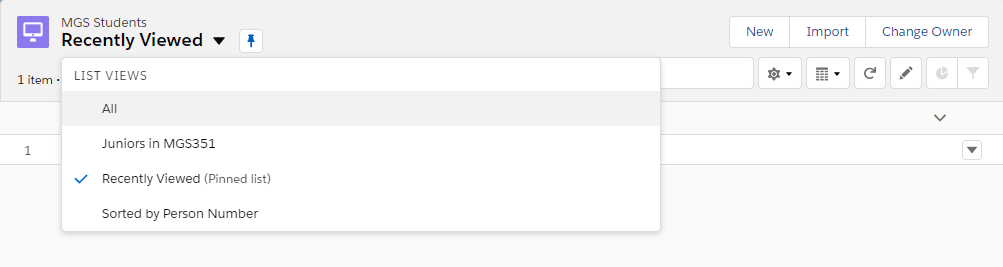 Who are Juniors in MGS351?
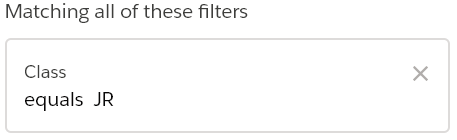 Who are Fr, So, and Jr students in MGS351?
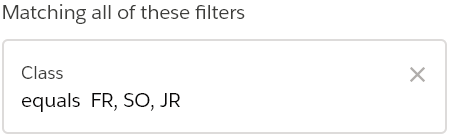 Who doesn’t have a grade yet?
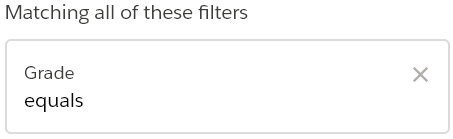 Who has a last name beginning with the letter M?
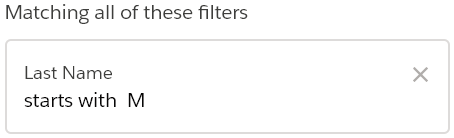 Who has a GPA greater than 3.5?
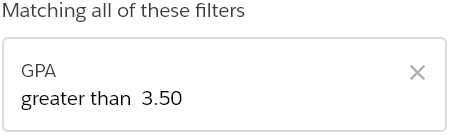 Who has a GPA between 3.2 and 3.5?
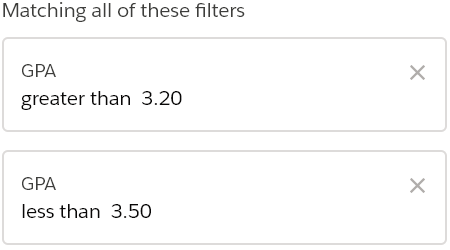 Who is a Senior OR Accounting major?
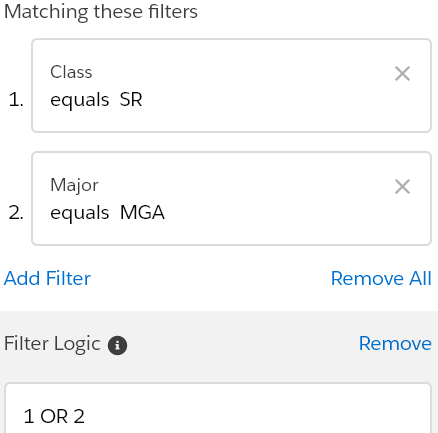 Who is a Senior AND Accounting major?
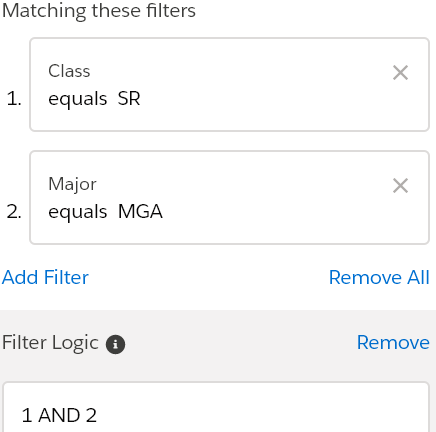 Who is a Jr or Sr and a Mgmt (MG) major?
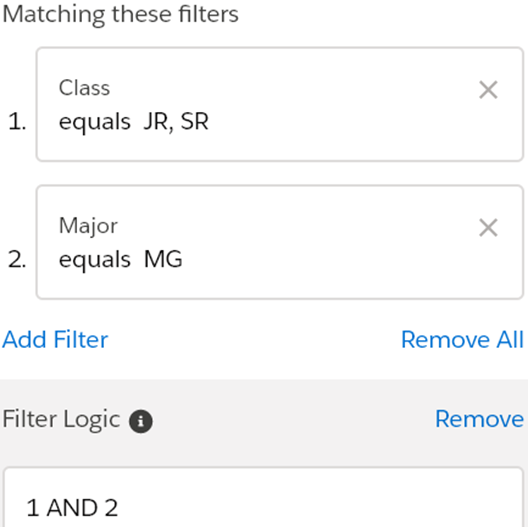 Who is a Jr or Sr and a (MG) major with a grade of A or B?
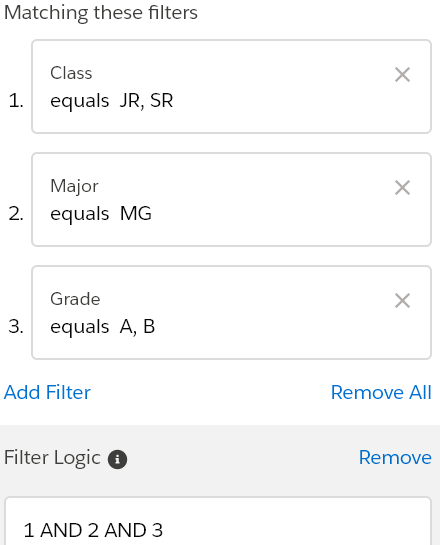 Who is a not a Freshman?
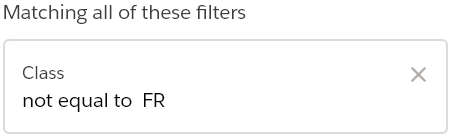 Formula Fields
Can perform simple calculations and complex operations to display calculated results.
Number of days since last sales contact
Profit margin calculation
Volume discount calculation
Account rating
Math, Text, Logical, Date, Summary and Advanced Functions
Formula Field - Math Examples
Add, Subtract, Multiply and Divide
Exponents
Order of Operations using ( )
MIN, MAX, SQRT, ABS, MOD
ROUND
Math Calculation - Average Exam
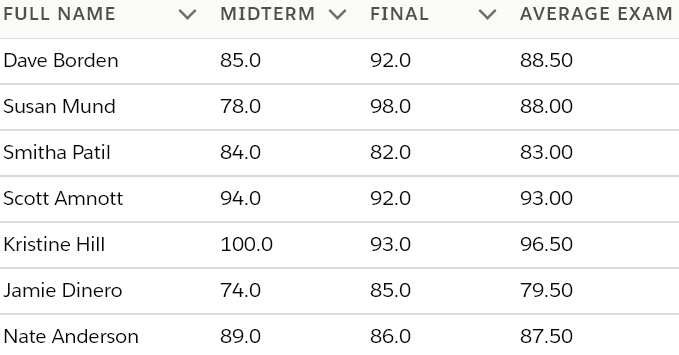 ( Midterm__c  +  Final__c ) / 2
Formula Field - Text Examples
Concatenate (&)
LEN
LEFT, MID, RIGHT
LOWER, UPPER
VALUE, TEXT
BEGINS, CONTAINS
FIND, SUBSTITUTE
TRIM
Concatenation
Used to combine multiple fields together or to add extra formatting in a formula field.
The ampersand sign & connects multiple fields and strings of text.
Fields are referenced by their field name and text strings are enclosed in double quotes.
Concatenation - Full Name
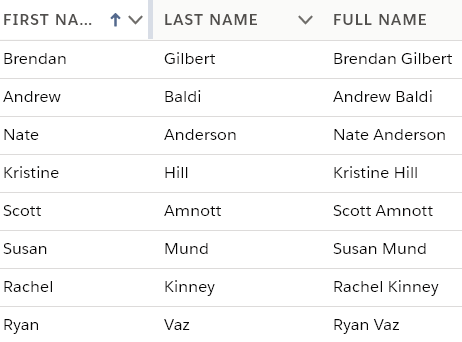 First_Name__c & " " & Last_Name__c
Concatenation - Name Major
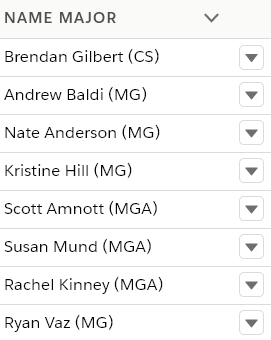 Full_Name__c & " (" &  Major__c & ")"
Concatenation - GPA Grade
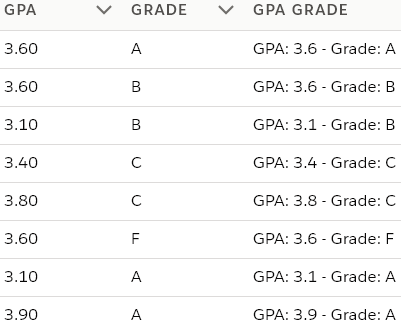 "GPA: " & TEXT(GPA__c) & " - Grade: " & Grade__c
Space
Space
Formula Field - Logical Examples
=, ==, !=, <>, <, >, <=, >=, &&, ||
IF
AND, OR , NOT
ISBLANK, ISNULL, ISNUMBER
CASE
IF Expression
Use to conditionally evaluate data, and dynamically generate output based on it.
IF(logical_test, output_if_true, output_if_false)

In other words, a formula field can be created to display “Graduating” for seniors and “Continuing” for all other students.
IF(Class is equal to SR, display Graduating, otherwise display Continuing)
IF Expression - Status
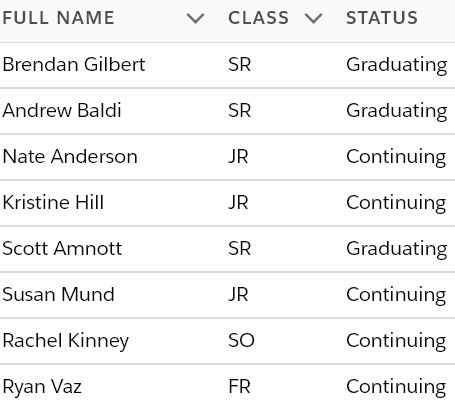 IF(Class__c = "SR", "Graduating", "Continuing")
IF Expression - Level
Display “Underclassman” for FR and SO students and “Upperclassman” for JR and SR students





IF(OR (Class__c ="FR", Class__c ="SO"), "Underclassman", "Upperclassman")
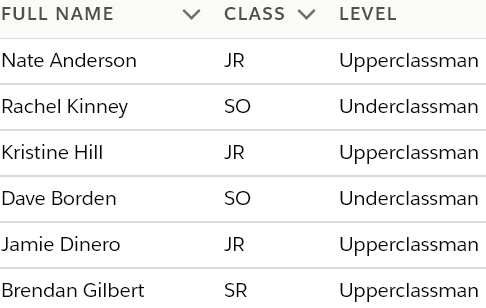 Nested IF Expression - Performance
Display the performance rating for each student based on their course grade.

Satisfactory		[A, A-, B+, B, B-, C+, C]
Marginal		[C-, D]
Unsatisfactory	[F]
IF(Grade__c = "F", "Unsatisfactory",   IF(OR (Grade__c ="D", Grade__c = "C-"), "Marginal", "Satisfactory"))
Nested IF Expression - Performance
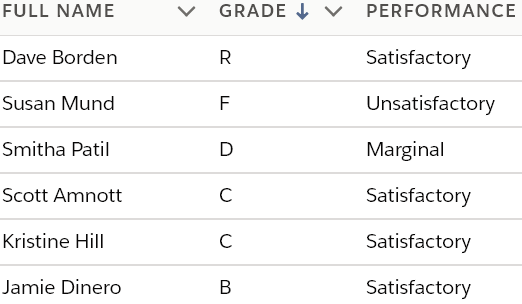 IF(Grade__c = "F", "Unsatisfactory",   IF(OR (Grade__c ="D", Grade__c = "C-"), "Marginal", "Satisfactory"))
Challenge Problems
Who has a last name exactly six characters long?

Sort a list view by Class order - Freshman, Sophomore, Junior, Senior
Salesforce Object Query Language - SOQL
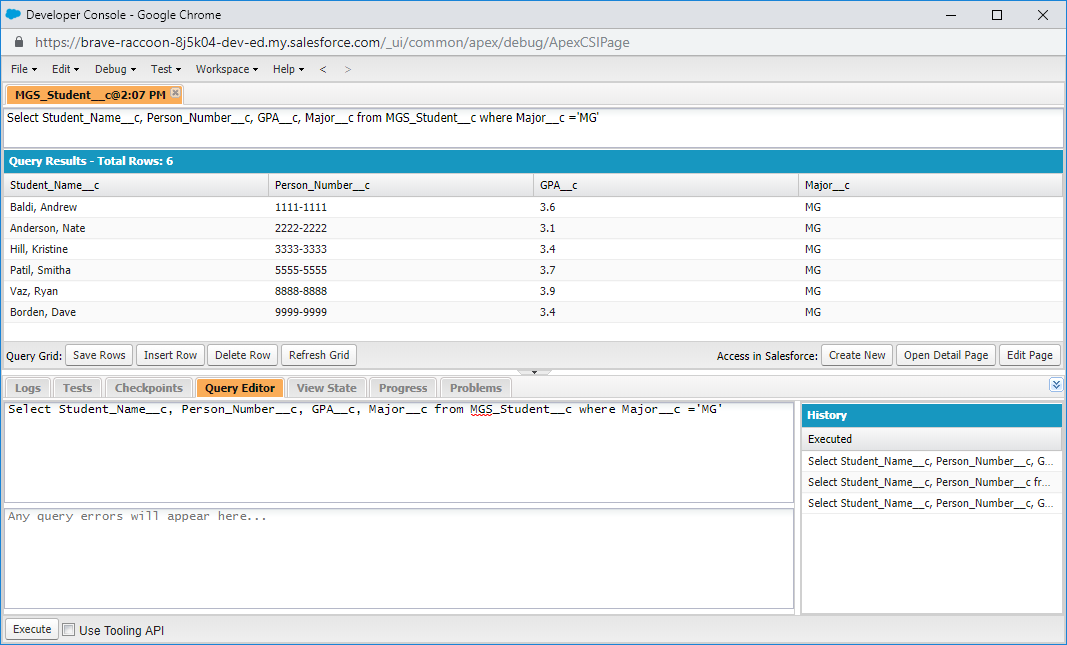